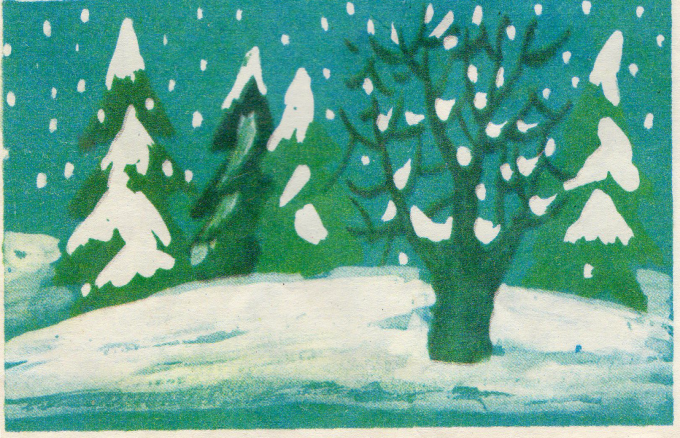 Варианты ответов:
 1. Дубов
 2. Берёз
 3. Осин
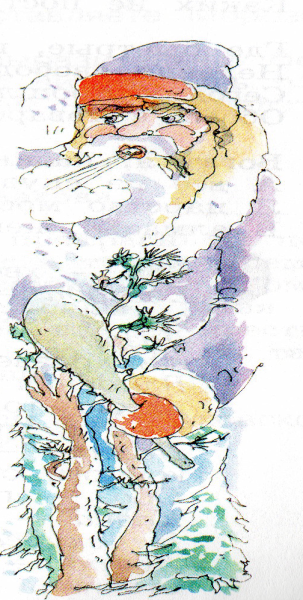 Варианты ответов:
      1. «Морозко»
      2. «Мороз – Воевода»
      3. «Дед Мороз»
Второй раунд – детективный
Варианты ответов:
        1. Ворона
        2. Лебедь
        3.Орел
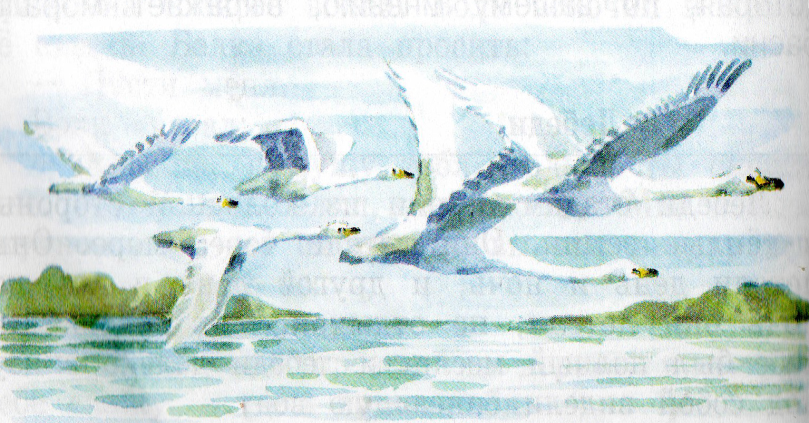 Варианты ответов:
1. Старшая дочка
2. Золушка
3. Младшая дочка
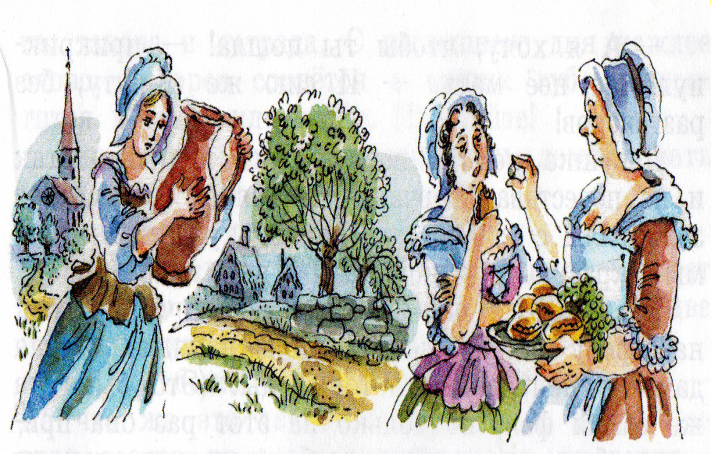 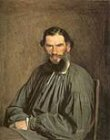 Варианты ответов:
            1. А.С. Пушкин
            2. И.С. Тургенев
            3. Л.Н. Толстой
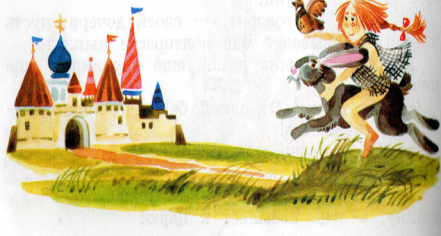 Варианты ответов:

        1. Семилетка
        2. Золушка
        3. Белоснежка